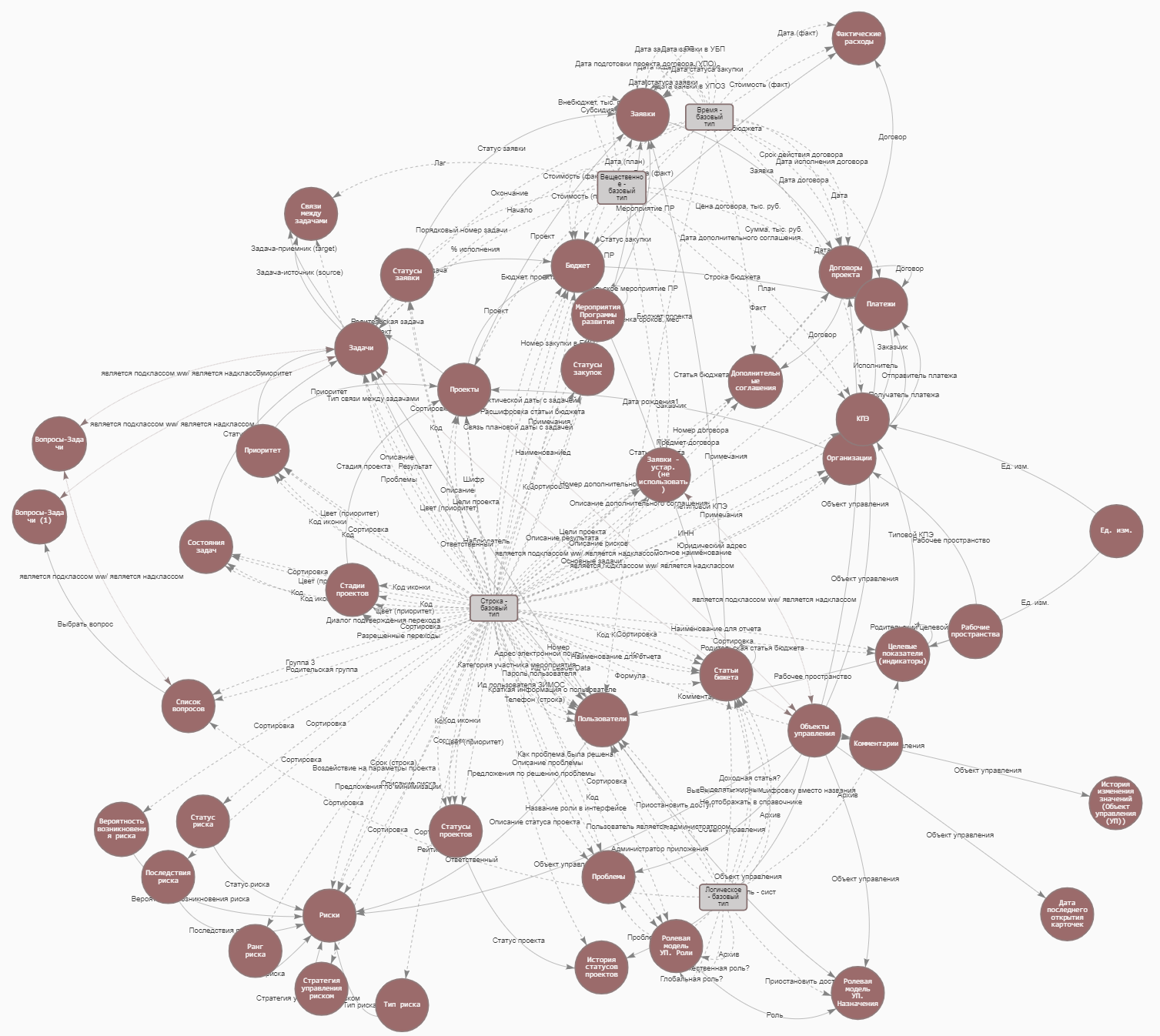 УПРАВЛЕНИЕ ПРОГРАММАМИ РАЗВИТИЯ
УНИВЕРСИТЕТОВ И КОРПОРАЦИЙ
облачный сервис на основе онтологий
Концепт «Проект»
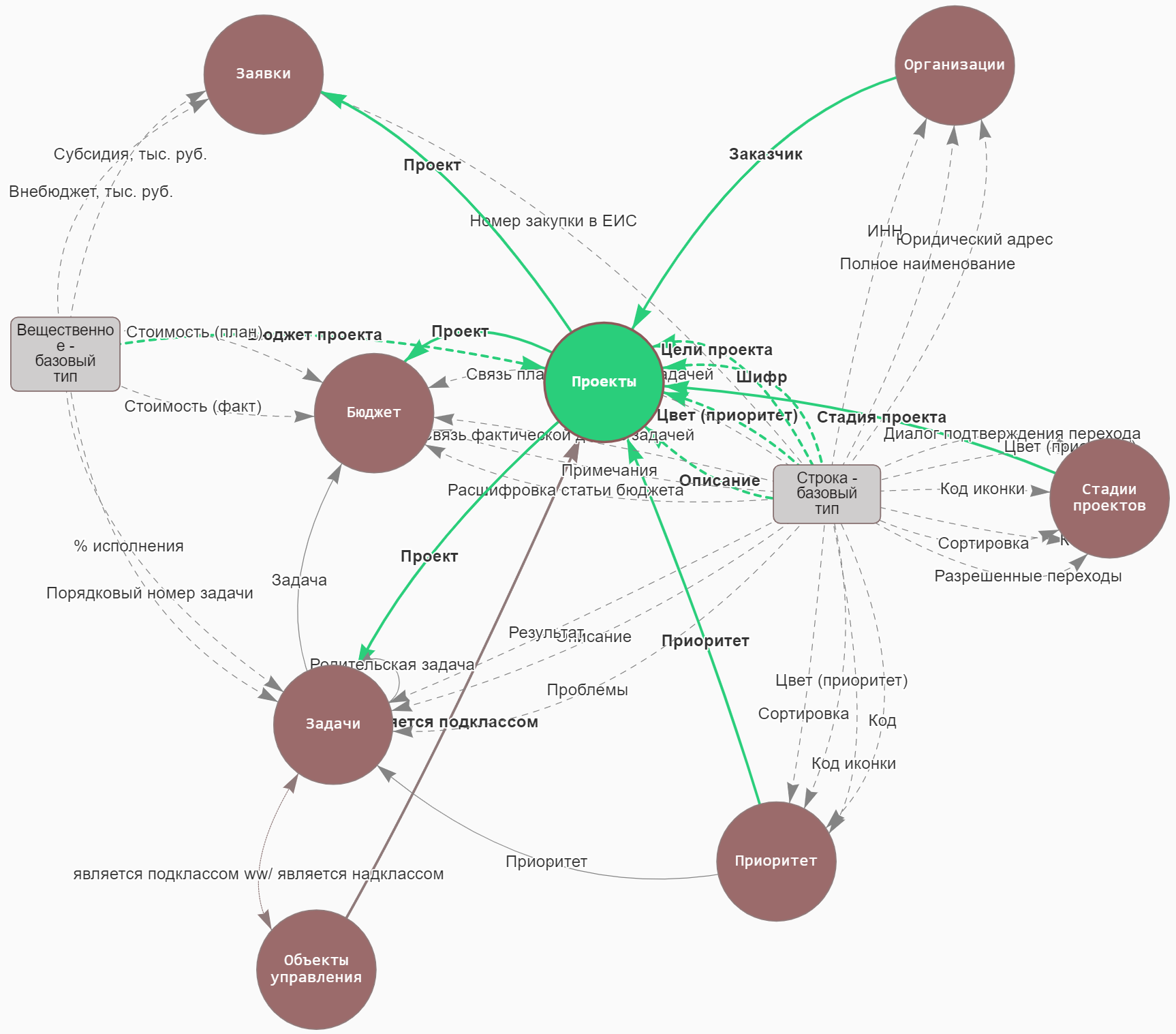 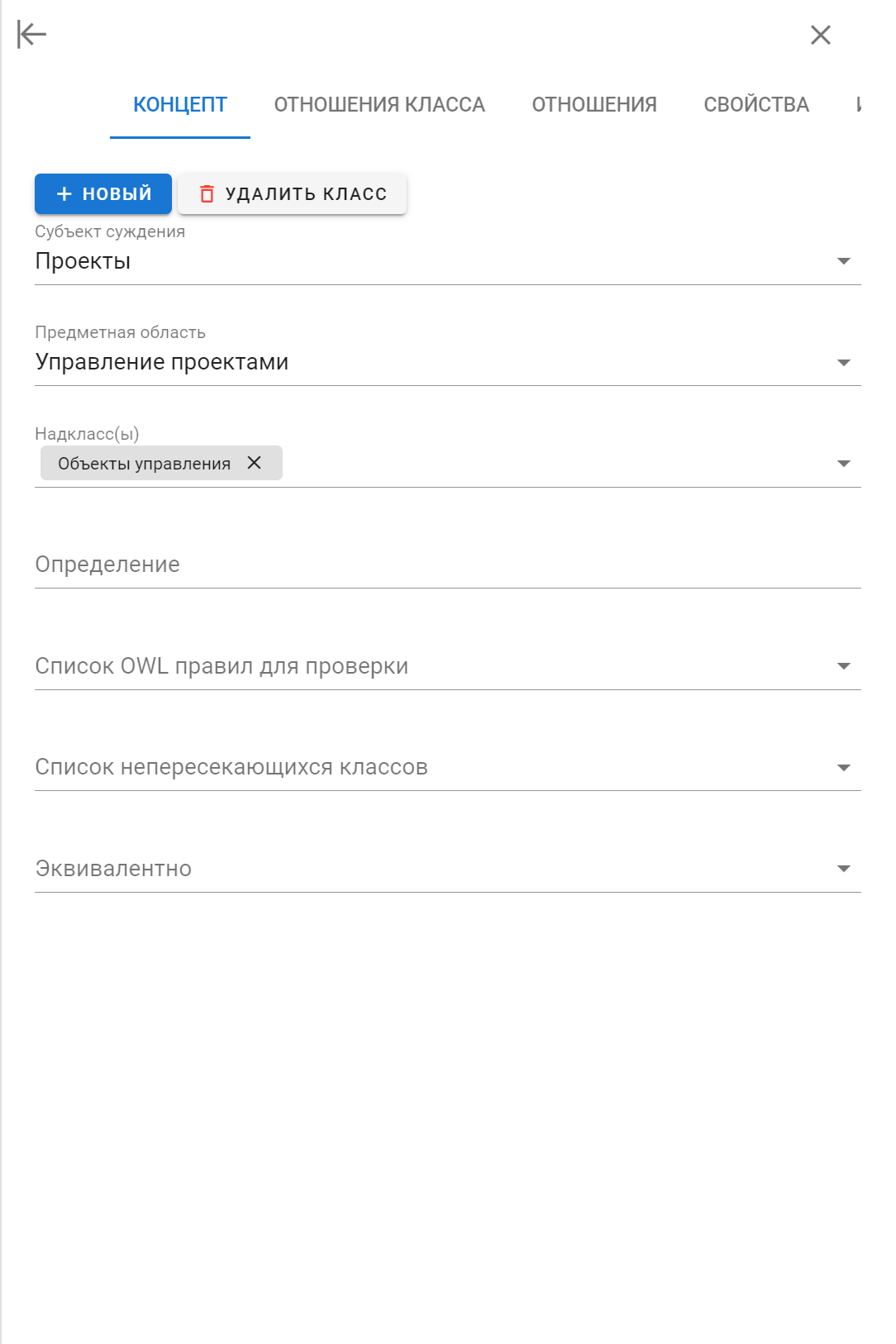 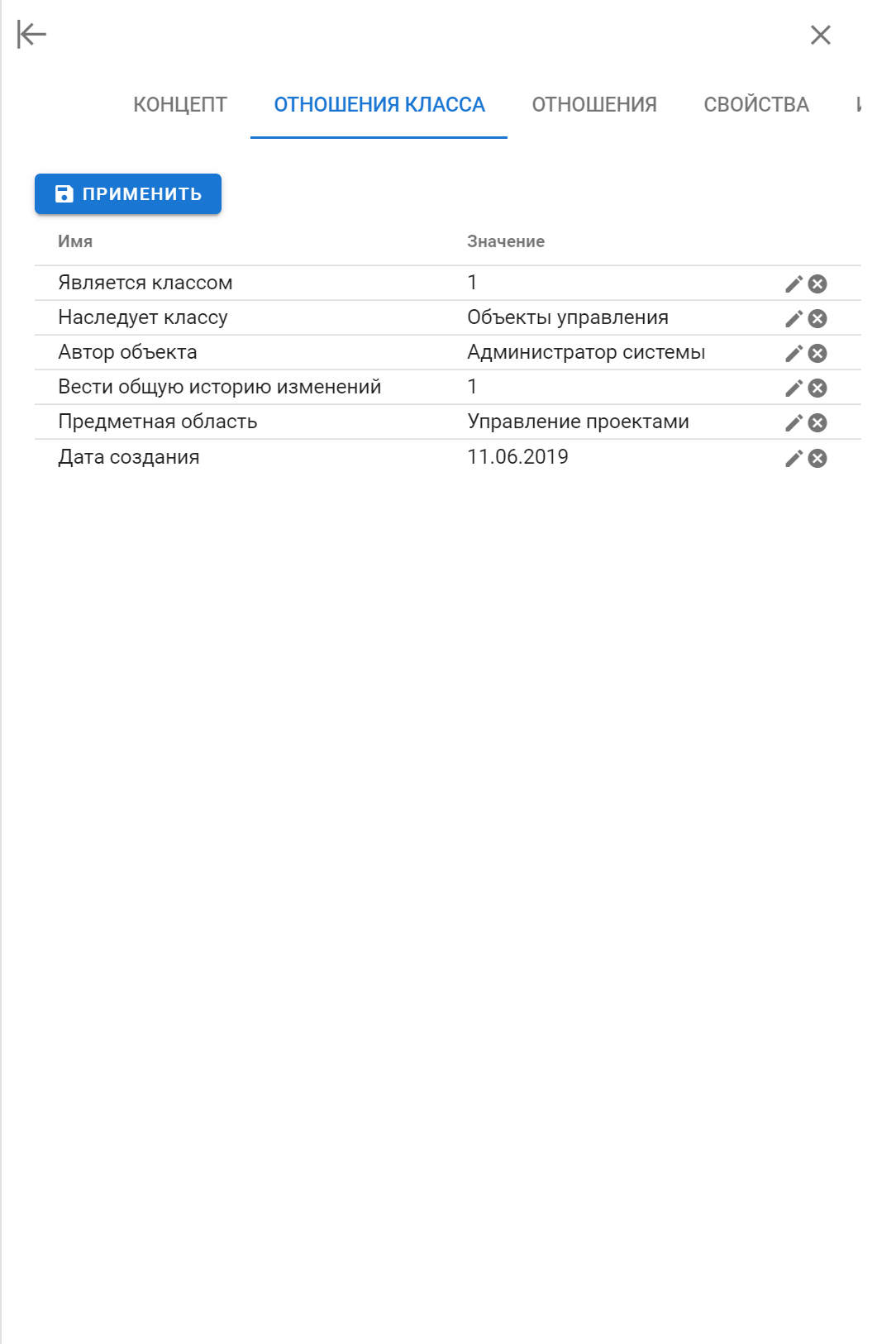 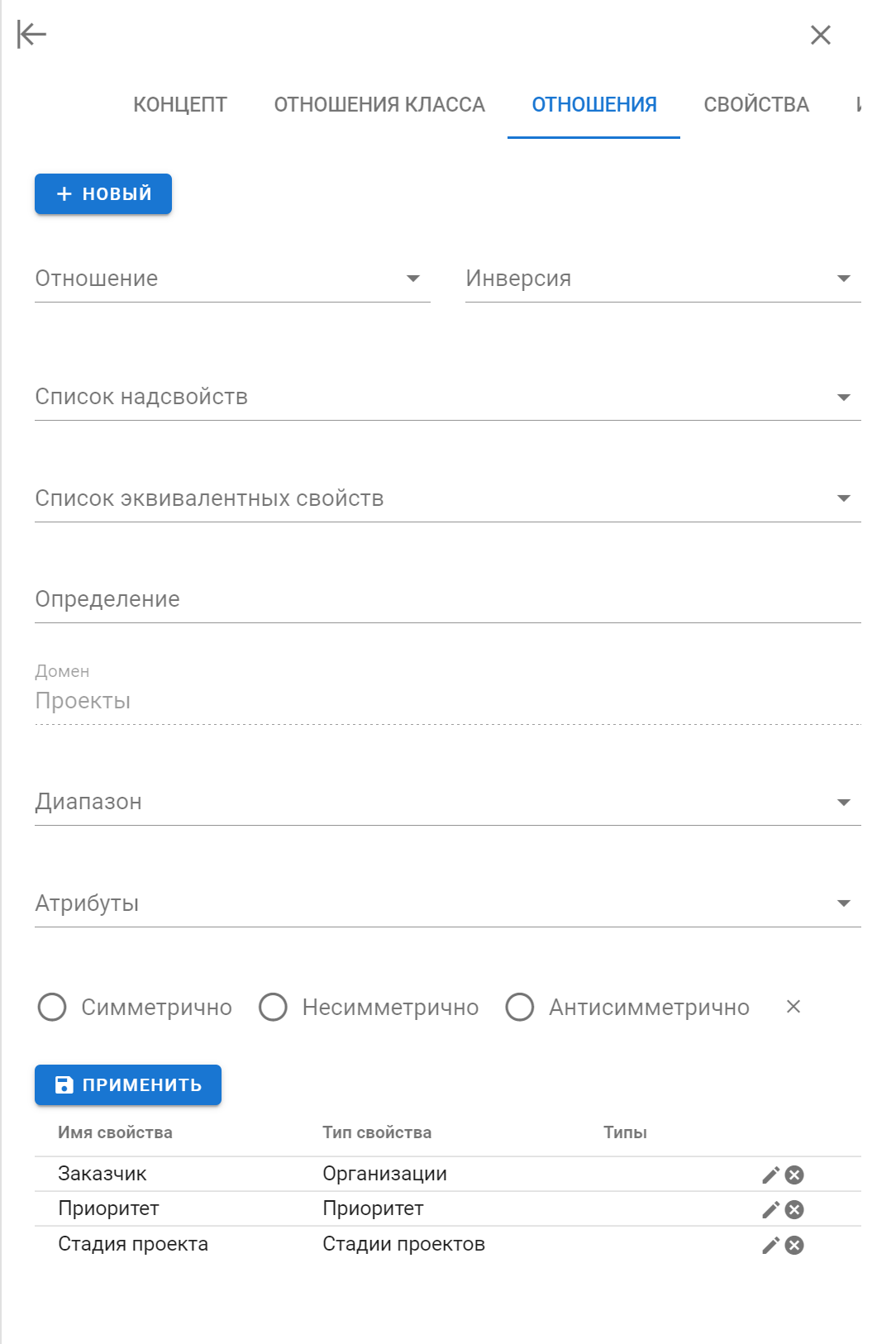 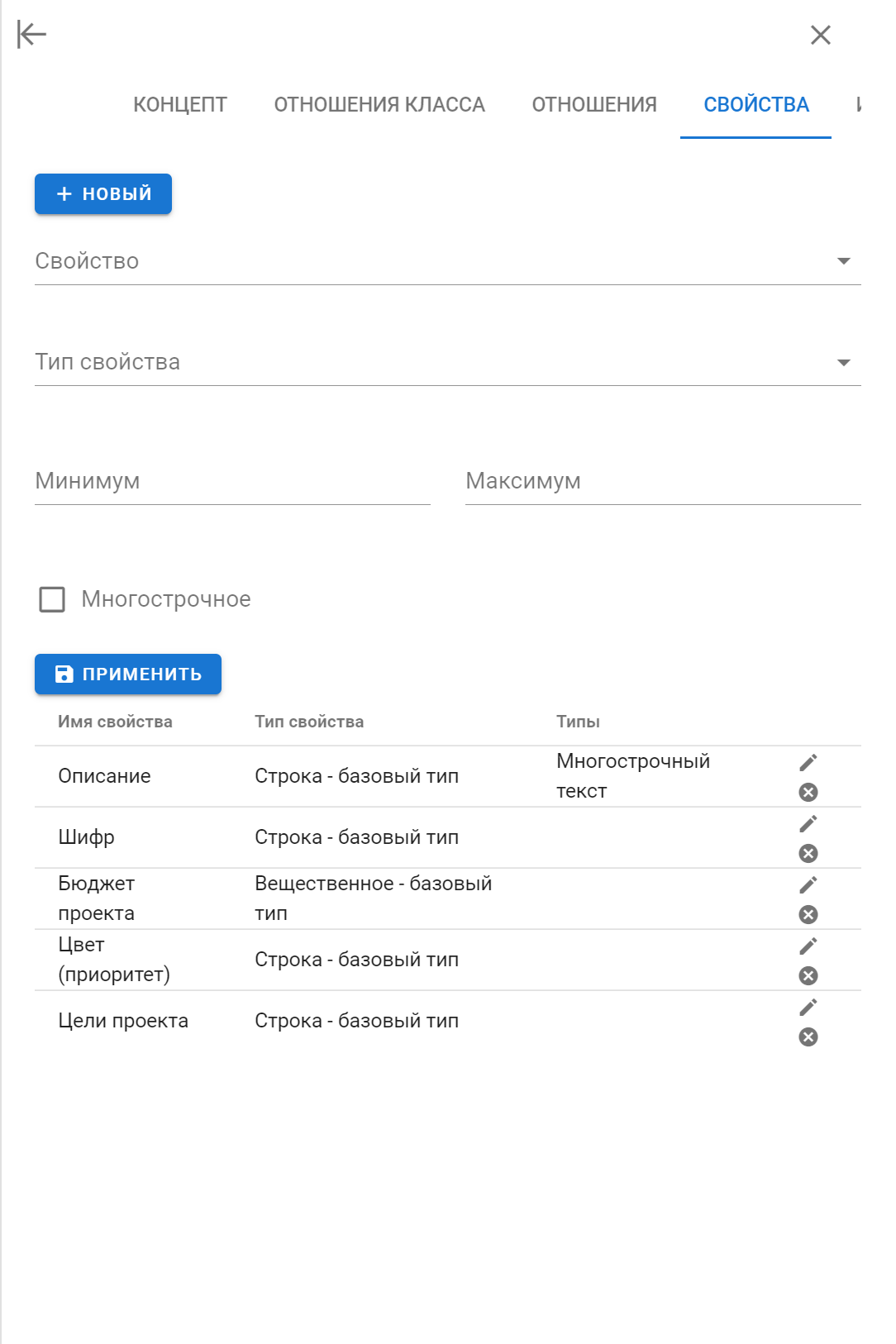 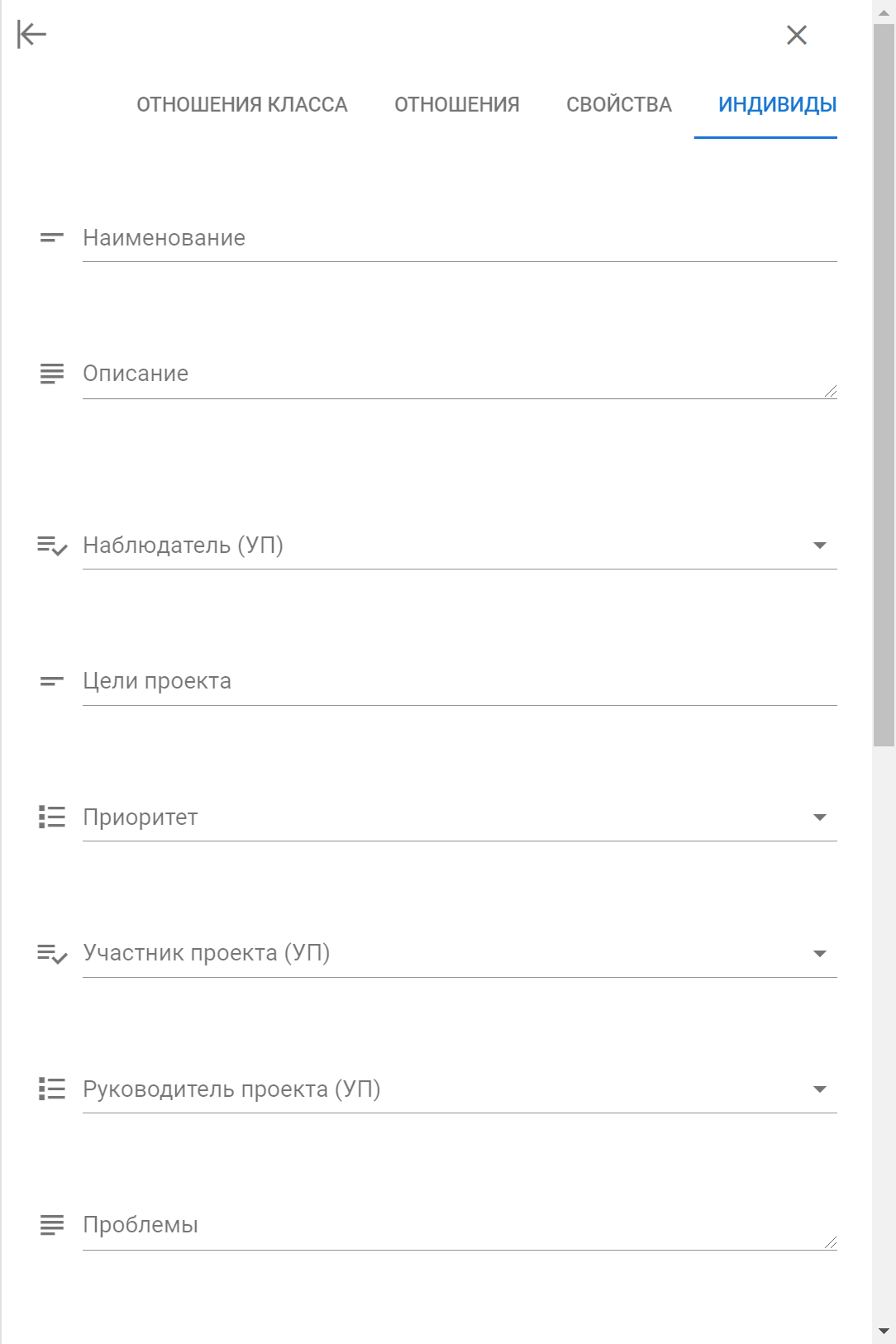 Основные концепты
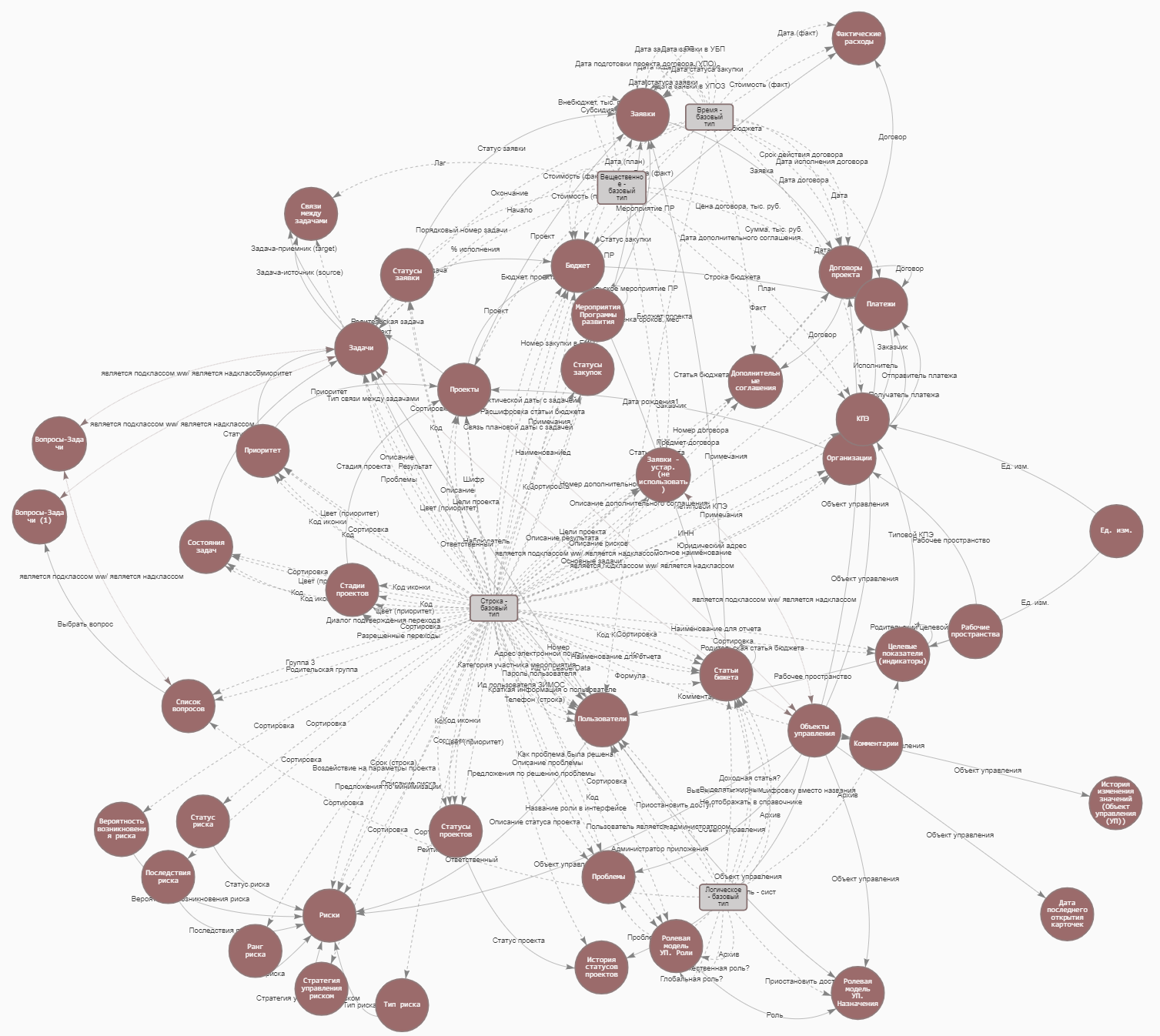 Задачи
Проекты
Бюджеты
Платежи
Календарно-сетевые планы
Риски
КПЭ
Проблемы
Статусы
Роли
Заявки
Закупки
Договоры
Организации
Отчеты
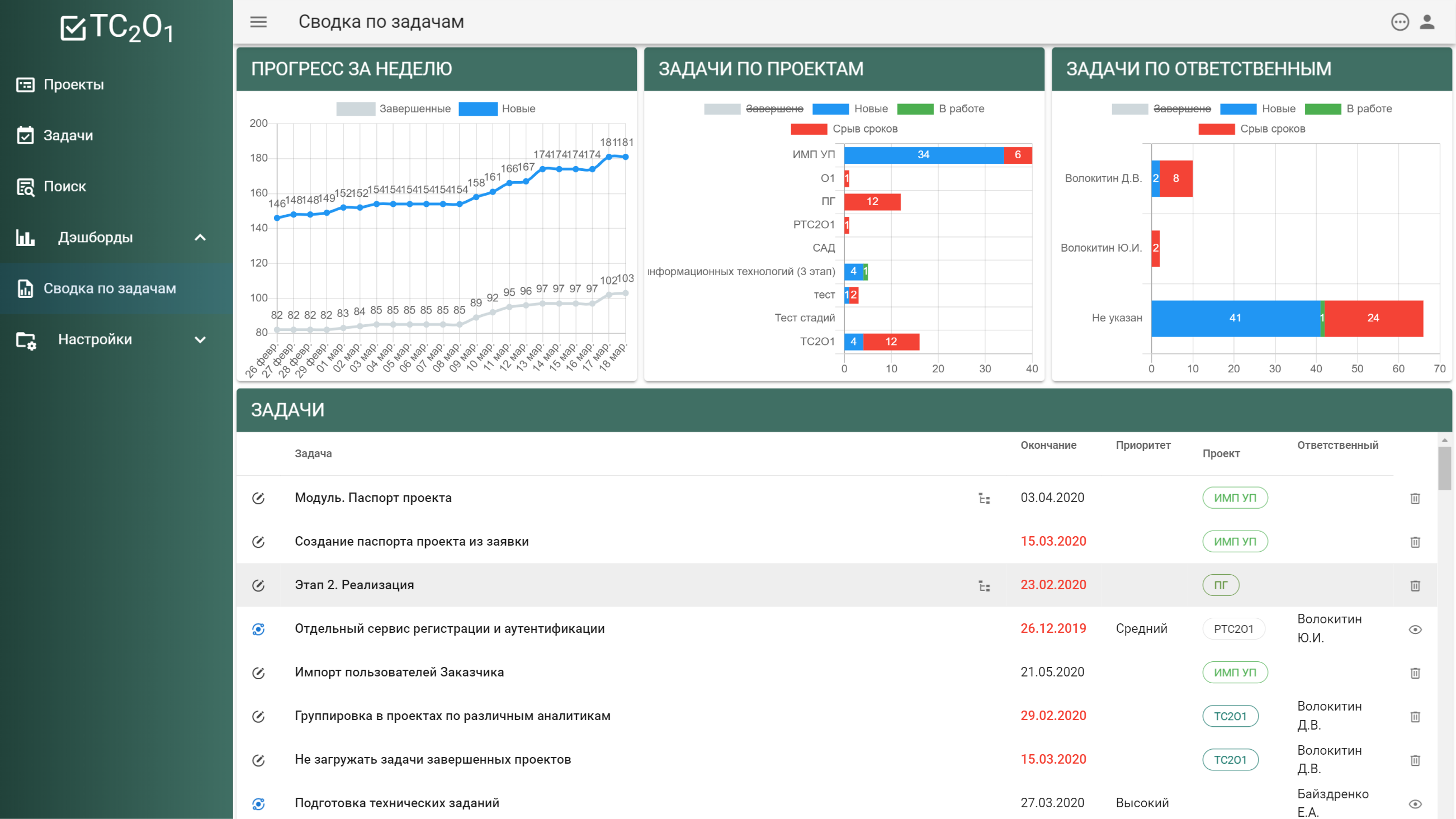 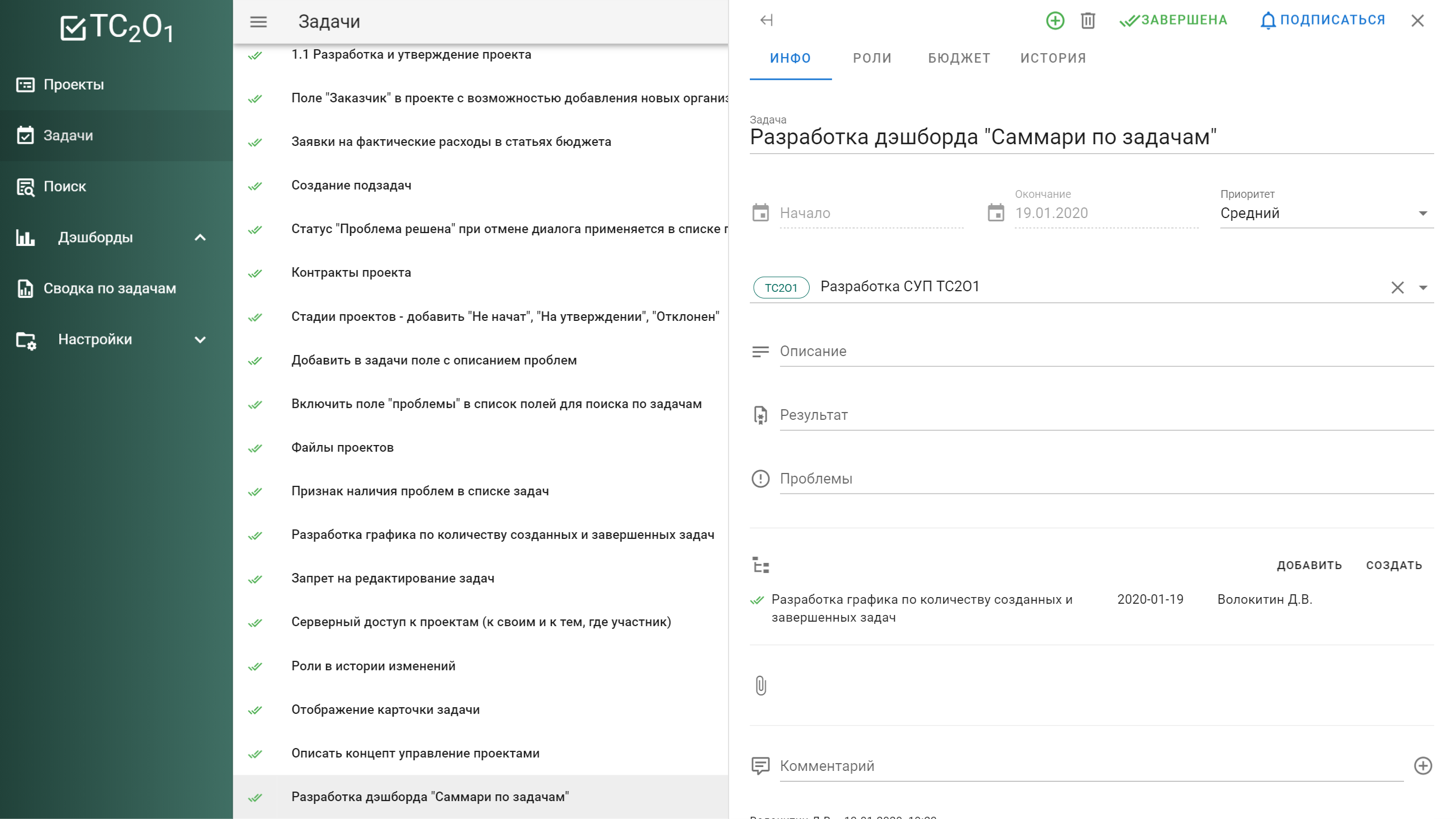 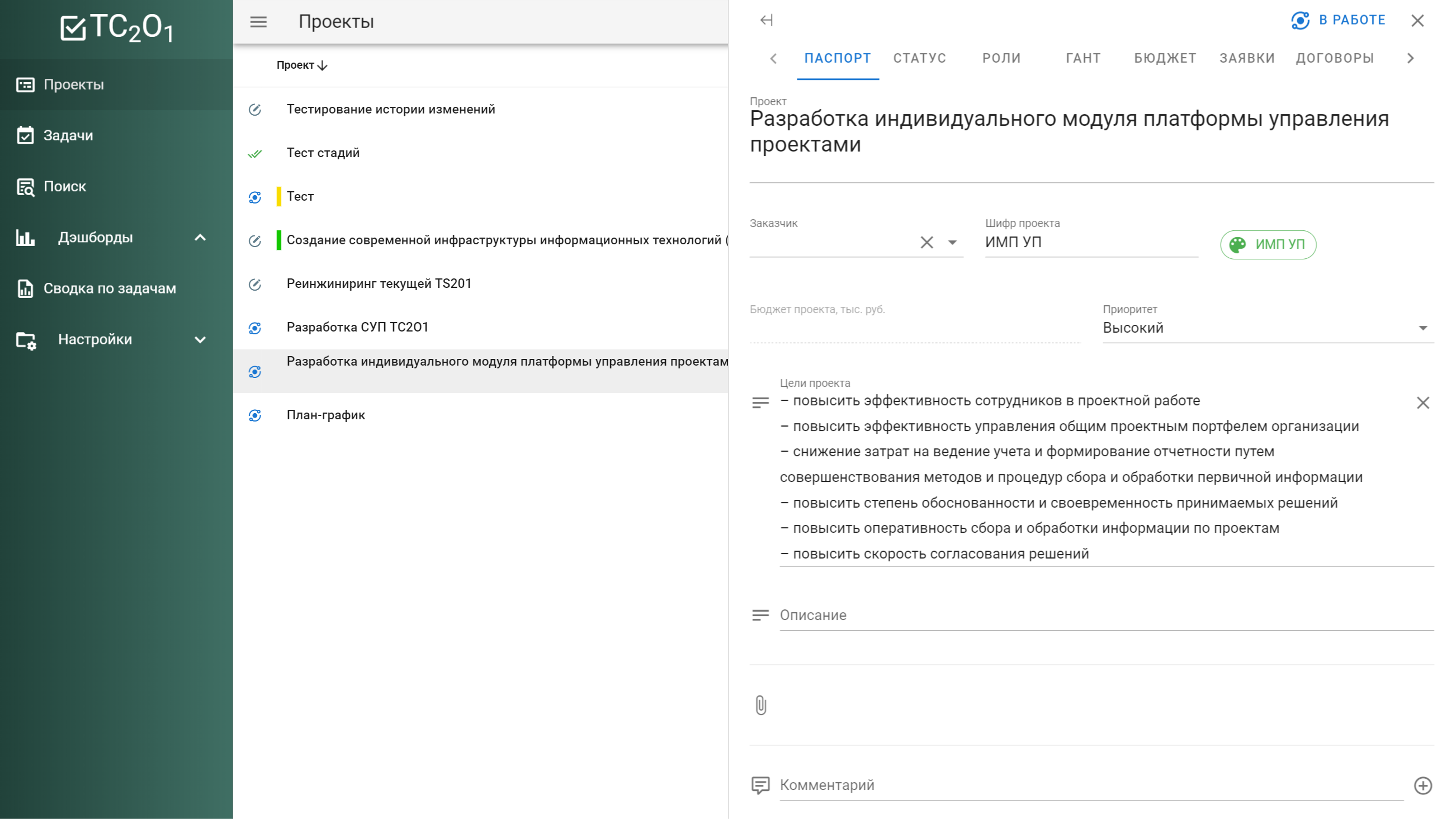 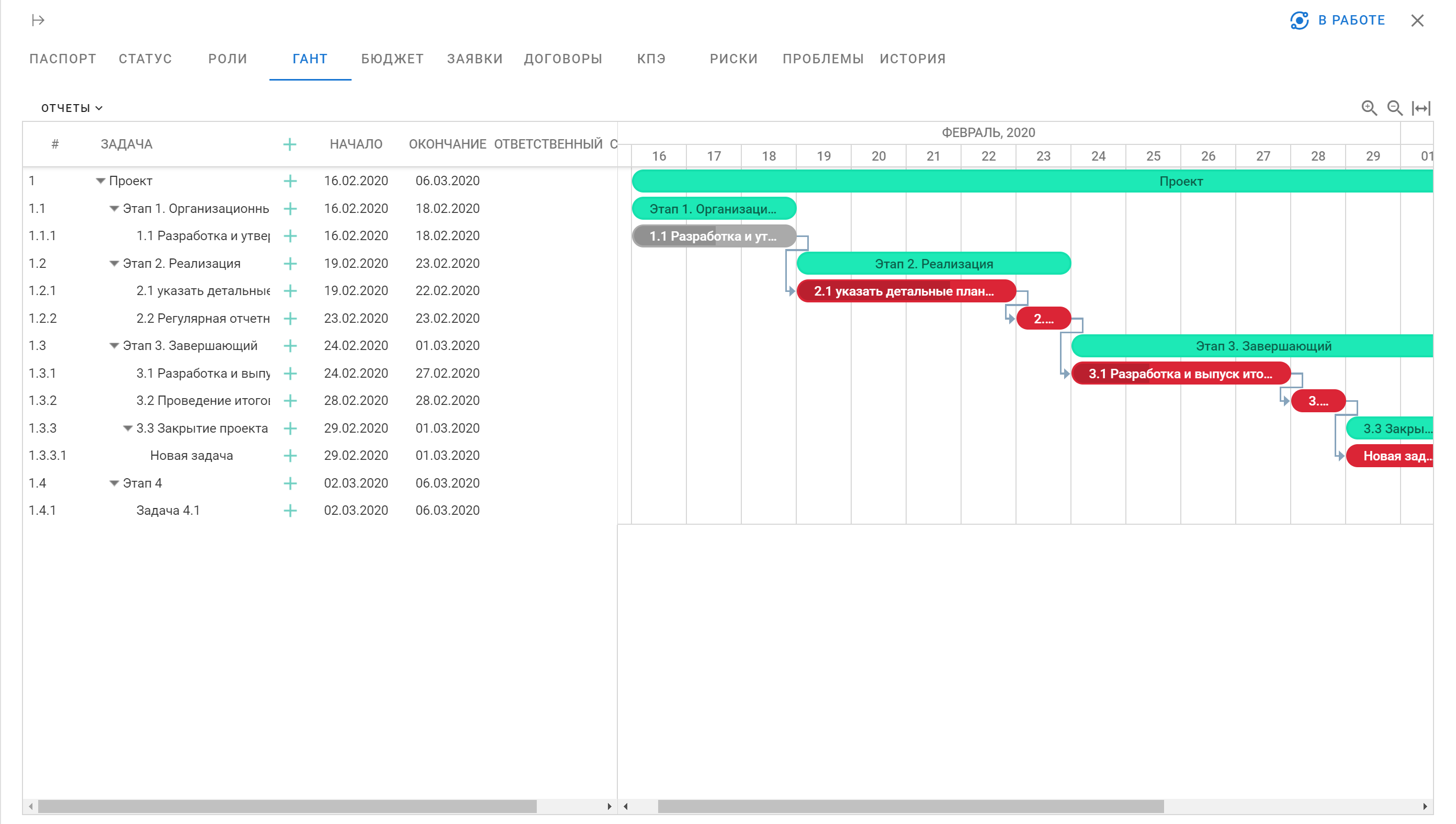 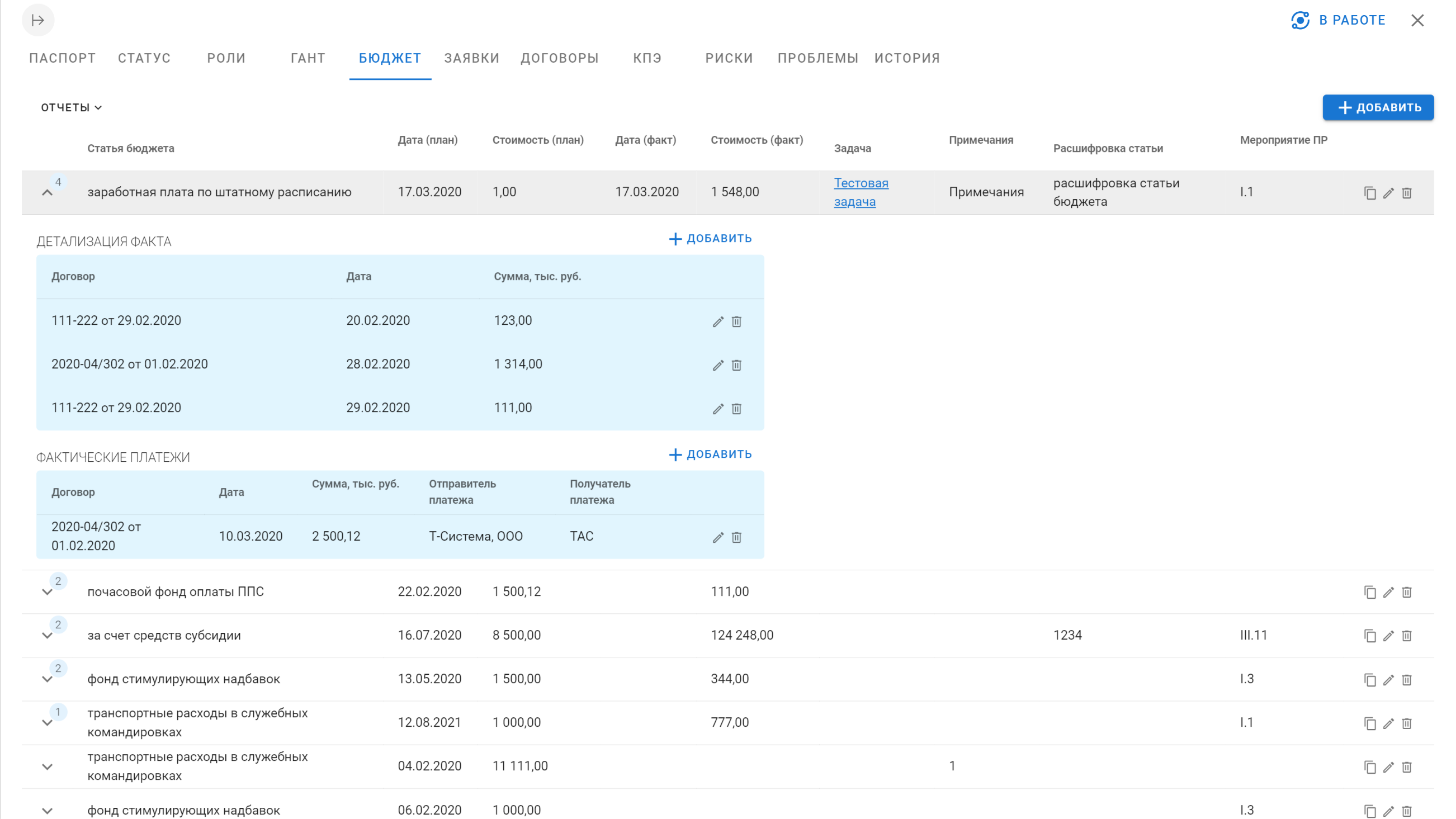 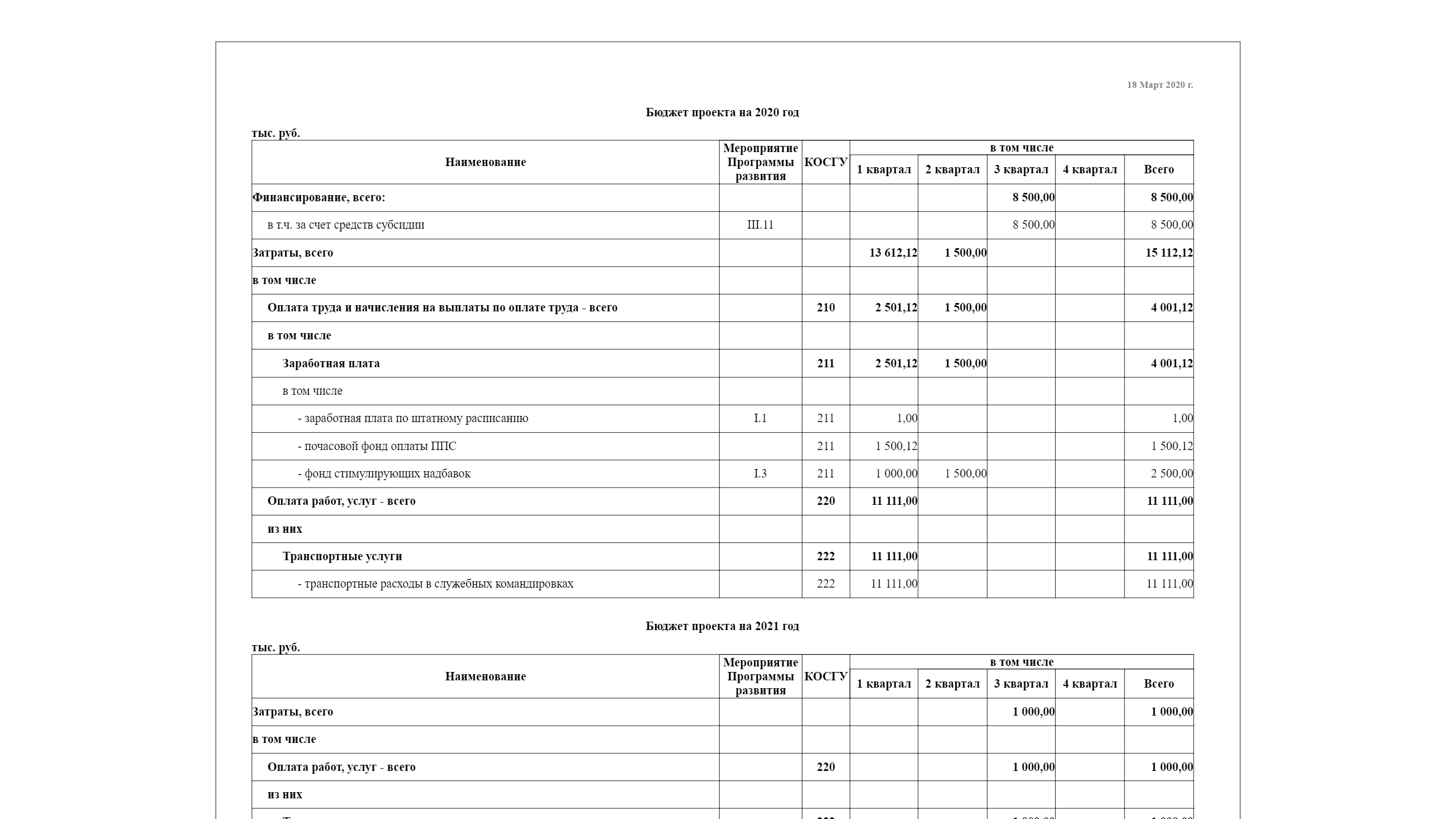 Дополнительная функциональность
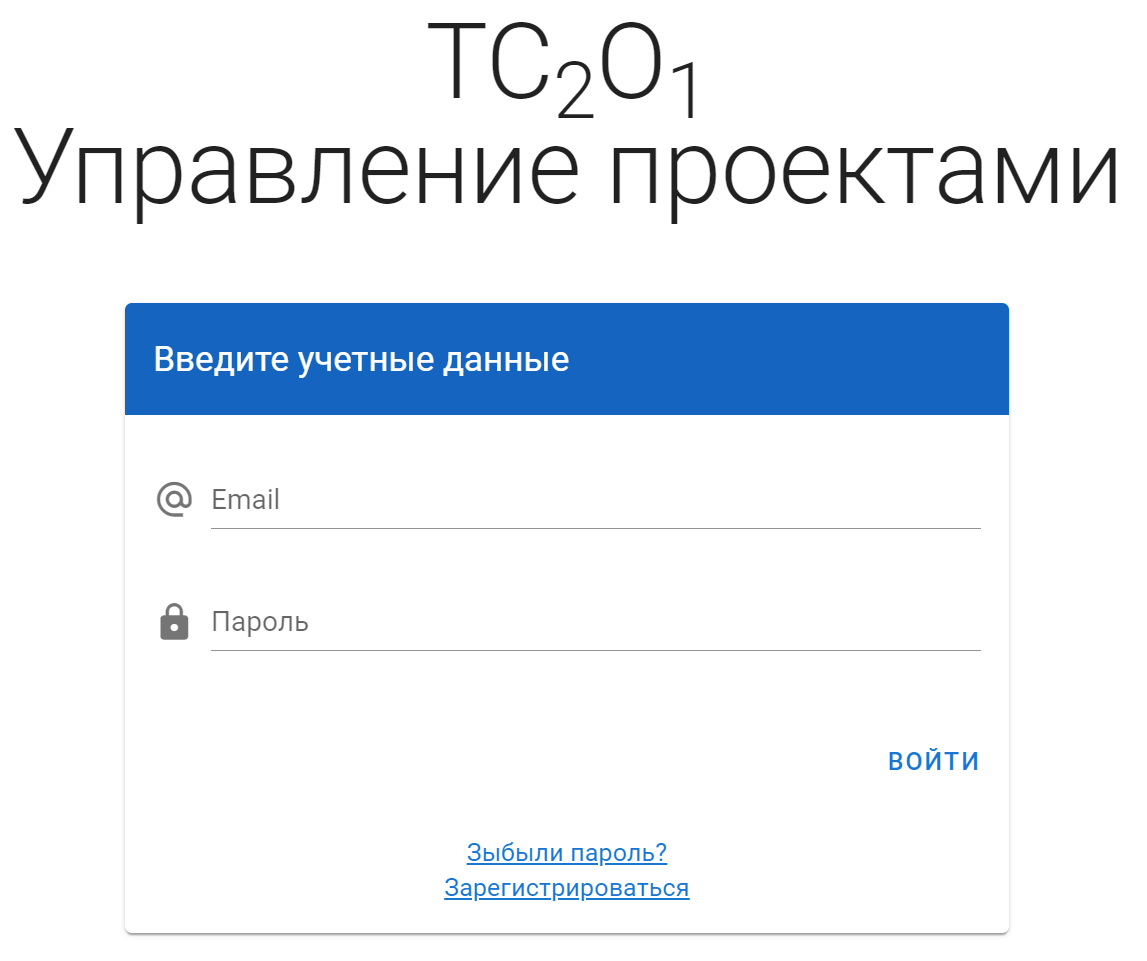 История изменений
Уведомления
Мобильный интерфейс
Рабочие пространства
Гибкая настройка доступа
Быстрое изменение структуры объектов управления
Редактор отчетов